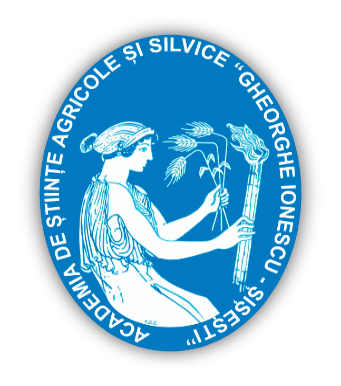 ACADEMIA DE ȘTIINȚE AGRICOLE ȘI SILVICE 
“GHEORGHE IONESCU ȘIȘEȘTI”
STAȚIUNEA DE CERCETARE DEZVOLTARE PENTRU PISCICULTURĂ NUCET
TEHNOLOGIE INOVATIVĂ DE ACVACULTURĂ PRIVIND   INFLUENȚA DENSITĂȚII DE POPULARE ASUPRA DEZVOLTĂRII SPECIEI SANDER LUCIOPERCA, LINNEAUS -1758, ÎN PERIOADA POSTEMBRIONARĂGhe. DOBROTĂ, Nicoleta DOBROTĂ, Daniela RADU, Mihail COSTACHE, Nino MARICA
Rezumat
Şalăul (Sander lucioperca, L.- 1758) este una din speciile de apă dulce recent introduse în acvacultura intensivă, în ultima decadă, depunându-se eforturi mari în direcţia dezvoltării culturii intensive a acestei specii. Densitatea de populare este un parametru tehnologic deosebit de important pentru creşterea peştelui, în toate etapele de dezvoltare şi este specifică speciei, vârstei şi tehnologiei aplicate, cel mai greu de realizat și cu pierderile cele mai însemnate fiind în perioada postembrionară. Prin urmare, s-a experimentat creșterea șalăului în perioada postembrionară, în bazine din fibră de sticlă de tip „Evos”, în trei variante experimentale, cu densităţi de populare diferite: V1- 1000 ex/bazin, V2- 2000 ex/bazin și V3- 3000 ex/bazin. Au fost două momente critice în perioada de dezvoltare postembrionară, primul a fost la începutul hrănirii exogene și al doilea în timpul umflării vezicii gazoase. Experimentele s-au realizat la S.C.D.P - Nucet pe parcursul a trei sezoane de creștere (2021, 2022 și 2023), în triplicat. Rezultatele cele mai bune au fost obținute în varianta V1, unde rata de supraviețuire a fost de 69,5% în anul 2023, sporul mediu de creștere individual a fost de 1,555 g/ex. în anul 2022 și coeficientul Fulton cuprins între 0,93 - 1,13.
REZULTATE ȘI DISCUȚII
Analizând datele privind creşterea şi dezvoltarea larvelor de șalău în perioada postembrionară prin următori indicatori biotehnologici masa medie (W med./ex.), lungimea totală (TL), rata de supraviețuire și coeficientul Fulton, se constată următoarele: masa medie cea mai mare a alevinilor după 40 zile s-a obținut în varianta experimentală V2 în anul 2022 de 1,555 g/ex., iar cea mai mică a fost obținută în varianta V3 din anul 2021 de 0,821 g/ex; lungimea totală medie cea mai mare a alevinilor după 40 zile s-a obţinut în varianta experimentală V1 în anul 2022 de 55,0 mm/ex., iar cea mai mică a fost obţinută în varianta V3 de 41 mm/ex în anul 2022; după 40 de zile de alevinaj, procentul de supravieţuire cel mai mare s-a obţinut în varianta experimentală V1 în anul 2023 de 69,5 %, iar cel mai mic a fost obţinut în varianta V3 în anul 2021 de 44,2 %; coeficientul Fulton a avut valori apropiate în toate variante experimentale încadrându-se în ecartul 0,930 - 1,210.
CONCLUZII
Observaţiile şi datele privind creşterea şi dezvoltarea larvelor de şalău în perioada de alevinaj în sistem intensiv în bazinele de tip „Evos”, a caracteristicilor morfo – fiziologice observate macro şi microscopic, sunt:
1. La vârsta de 7-10 zile: prezent sac vitelin dar cu dimensiuni reduse; muguri branhiali fără a fi acoperiţi de opercule; corp transparent prin care se observă creierul, primordia coloanei vertebrale; larvele înoată cu lejeritate.
2. La vârsta de 17-18 zile: corp mai puţin transparent cu tendiţă de colorare spre gălbui, cu pete pigmentare care acoperă aproape în totalitate suprafaţa corpului; gura bine dezvoltată situată în poziţie ventrală; pe maxilarul inferior sunt observați dinţi în faza incipientă de formare; intenstinul format încă din faza de larvă are curbura din zona ventrală a stomacului mai accentuată; alevini înoată cu uşurinţă în masa apei în căutarea hranei; hrana constituită în principal din hrana suplimentară și forme juvenile de plancton (alge, nauplii de rotiferi, cladocere, mai puţin forme adulte, organisme ajunse în căzi odată cu apa de alimentare din bazinul decantor prin sistemul de filtrare).
3. La vârsta de 27-28 zile: corpul nu mai este transparent, petele pigmentare de culoare cafenie acoperă aproape toată suprafaţa corpului; înotătoarele sunt formate aproape în totalitate, fapt ce permite ca alevinii să înoate cu repeziciune în căutarea hranei; stomacul este bine individualizat; conţinut intestinal care evidenţiază prezenţa hranei vii și furaj suplimentar şi urme de cladocere provenit din apa bazinului decantor.
4. La vârsta de 40 zile: forma corpului asemănătoare cu cea a adultului; colorit specific (spate verde-cenuşiu, mai rar galben-cenuşiu, părţile laterale sunt cenuşiu-argintii, cu dungi mai întunecate, dispuse transversal, regiunea abdominală  colorit mai deschis); corp acoperit în totalitate cu solzi; înot alert specific speciilor de peşti răpitori; tendinţă de manifestare a fenomenului de canibalism; conţinutul stomacal relevă în proporţie de 90% prezenţa furajului în diferite faze de digestibiltate și 10% hrana vie.
BIBLIOGRAFIE
Bnińska M, Wołos A. (2001) Management of selected Polish commercial and          recreational lake fisheries activities. Fish Manage Ecol 8:333–343
Dobrotă Ghe., Oprea L., Dobrotă N G., Costache M., Marica N., Radu S. (2021) Aspects regarding the controlled reproduction of pikeperch (Sander lucioperca Linne, 1758) in industrial aquaculture systems, Scientific Papers. Series D. Animal Science. Vol. LXIV, No. 2, 2021, ISSN 2285-5750; ISSN CD-ROM 2285-5769; ISSN Online 2393-2260; ISSN-L 2285
Ruuhijärvi J., Hyvärinen P. (1996) The status of pike-perch culture in Finland. J ApplIchthyol 12:185–188
Nagiéć M. (1961) The growth of pikeperch Lucioperca lucioperca (L.) in the lakes of Northern Poland (in Polish). Roczniki Nauk Rolniczych 77B:549–580 
Steffens W. (1986) Intensive fish production, 1st edn (in Polish). PWRiL, Warsaw, Poland 
Szkudlarek M., Zake˛s´ Z., (2002) The effect of stocking density on the effectiveness of rearig pikeperch, Sander lucioperca (L.), summer fry. Arch Pol Fish 10:115-119 
Terlecki W. (1955) Rearing of pikeperch stock material, 1st edn (in Polish). PWRiL, Warsaw, Poland
CONFERINȚA ANIVERSARA ICAR ed. III
București, 30 mai 2024